Characterizing Acoustic Coupling in the Detector: FFT Analysis and Sensor Development
Supervisor: Pierre Gorel and Guillaume Giroux
April 17, 2025
NEWS-G searches for low-mass dark matter using a spherical gas detector
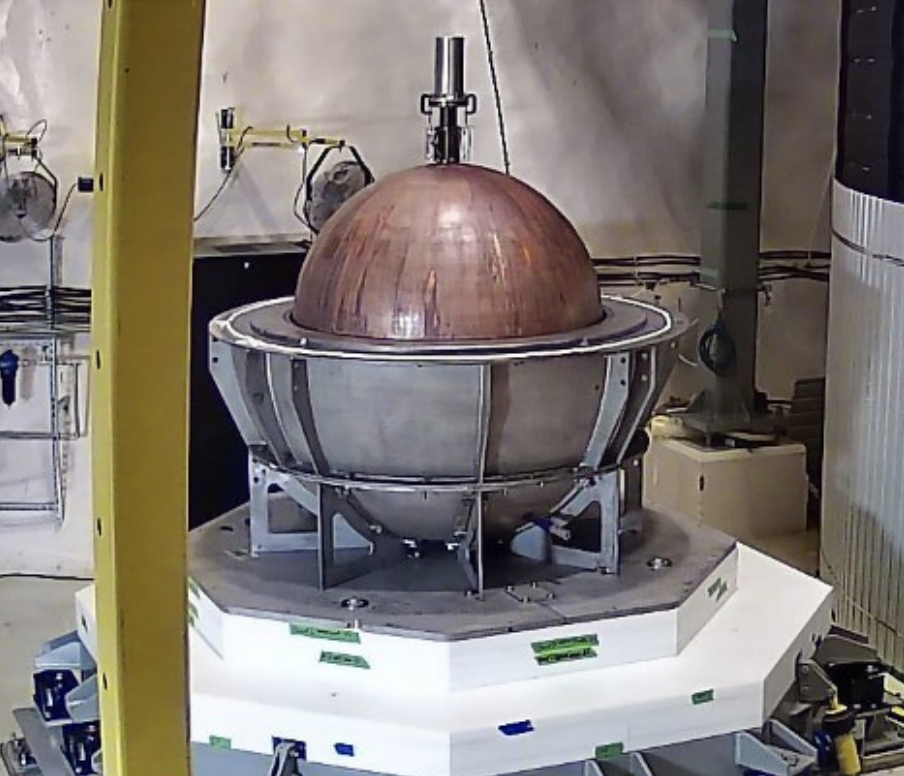 WIMPS
Sphere filled with low mass noble gas (H, He, Ne,…)
Source: NASA, NEWS-G Collaboration
2
NEWS-G uses central anode to create radial electric field
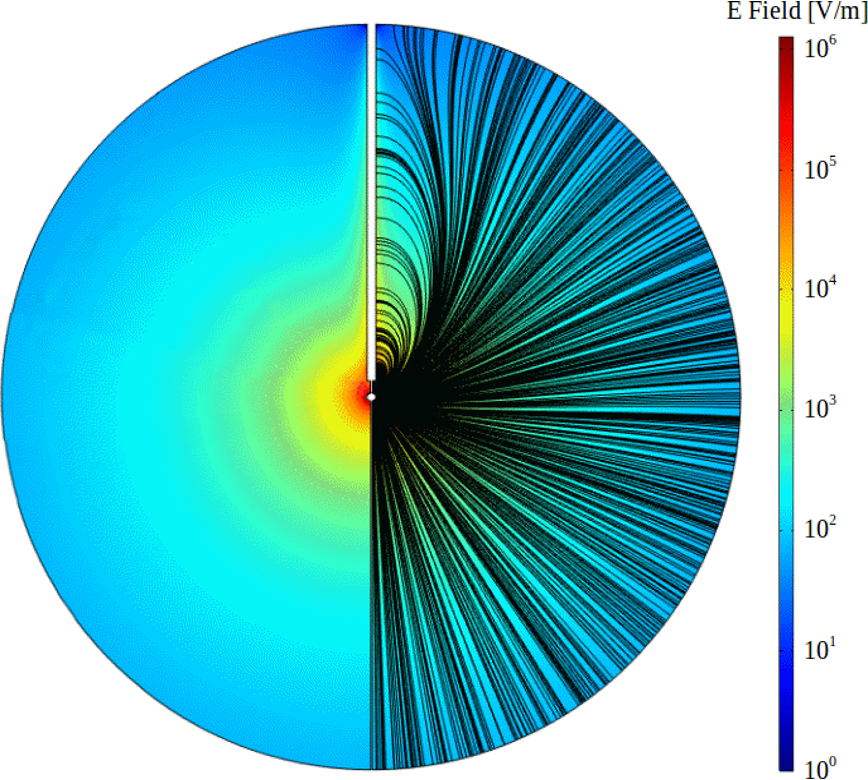 Copper Sphere ~ 1.4 m 
Multi-Anode Sensor in middle
High Voltage
Radial Electric Field
Anode
3
Avalanche near the anode creates ion drift  induces the detectable signal
4
Source: NEWS-G Collaboration
[Speaker Notes: Incoming particle ionizes the gas – Primary Ionization
e- drift towards the anode at the center along the 𝐸 field lines
Avalanche occurs – Secondary Ionization
Signal is produced and measured]
North 5
Multiball sensor "Achinos"
Multi Anode sensor

Small anode – High gain

Large structure – High drift field

2 Channels 

North (5 balls), South (6 balls)

North/South  Comparison
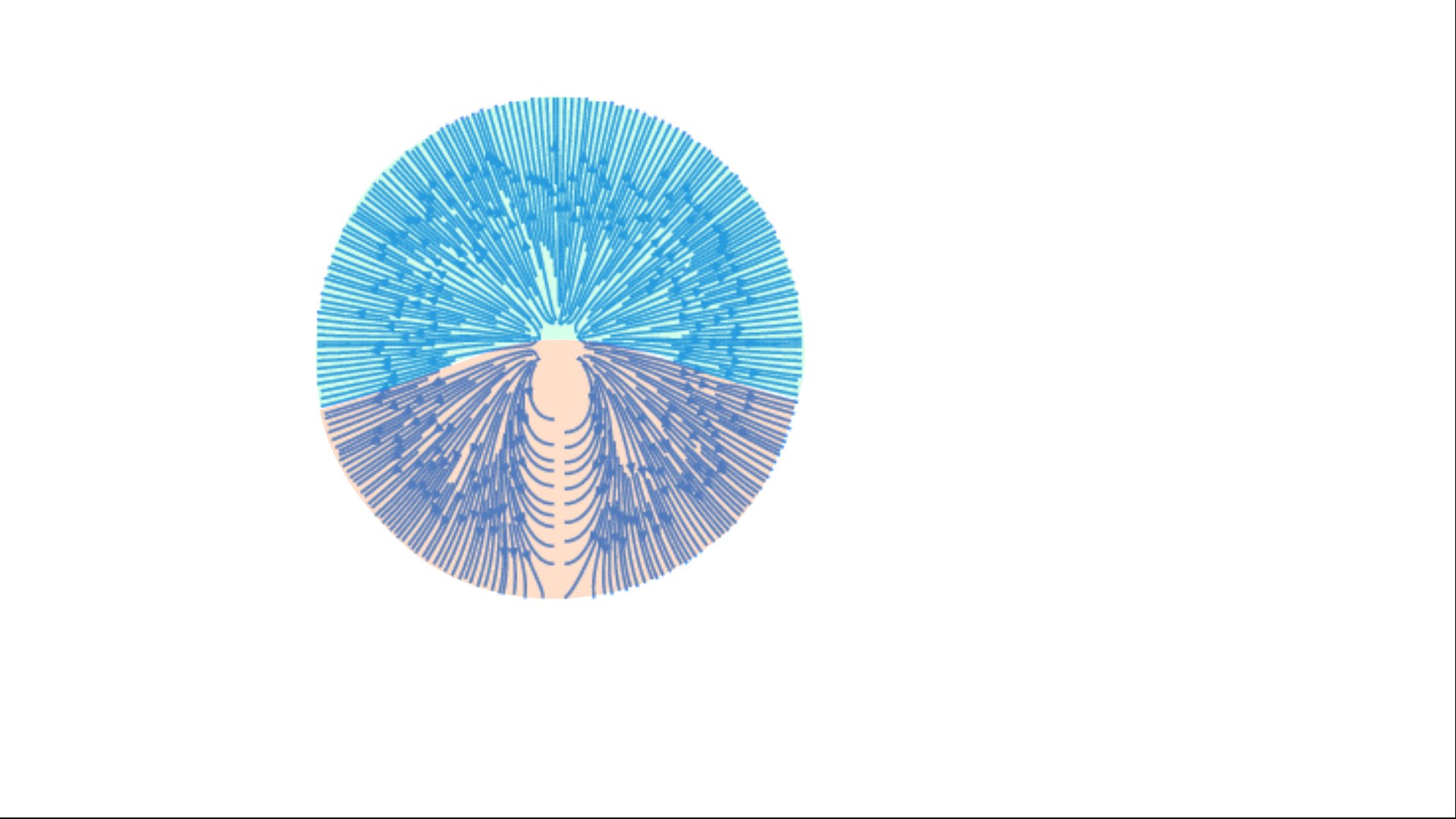 South 6
5
[Speaker Notes: High gain, capable to go up to single electron detection
Strong 𝐸 field to collect primary e- far from the center]
Fast Fourier Transform (FFT) Analysis
High-Pass Filtered FFT (North)
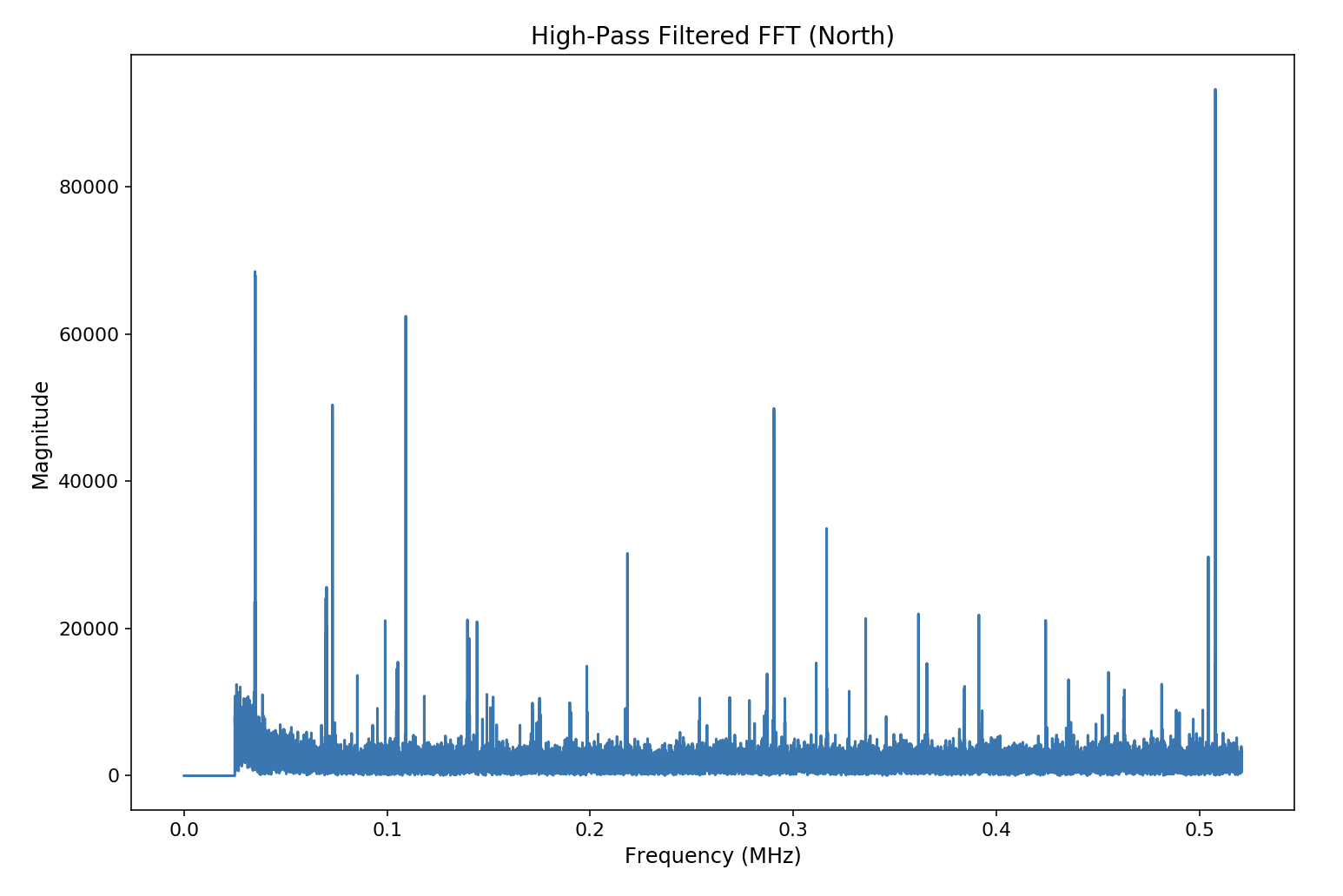 Identify dominant frequencies present in the signal
Study the effect overtime with the lab activity and different conditions  
Change in voltage
Magnitude
Frequency (MHz)
6
FFT Analysis : How is signal Characterized?
Signal characterized each channel based on:
Positive Peak (Event)
No Peak (raw signal without event)
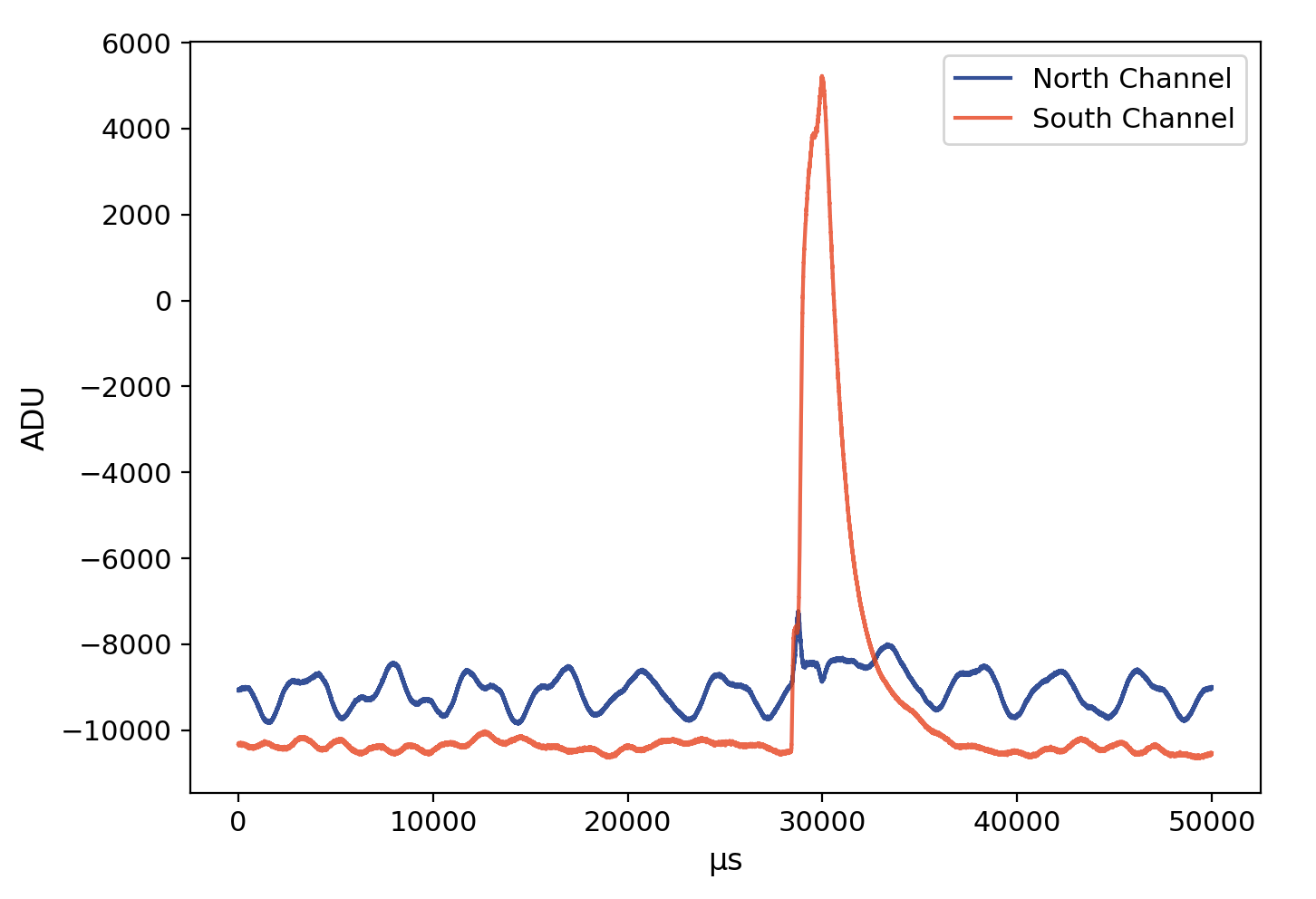 Positive Peak South channel​​
7
FFT Analysis : How is signal Characterized?
Signal characterized each channel based on:
Positive Peak (Event)
No Peak (raw signal without event)
8
FFT Analysis : Average FFT without Peak (event)
Region of interests 
High frequency noise: ~  > 10KHz
Effects Trigger rate 
Forces to Increase Threshold
9
FFT Analysis : Average FFT without Peak (event)
Region of interests 
Low frequency noise: ~10 Hz – 1 kHz
Sensitive to:
Mechanical vibrations
Acoustic coupling
Effects baseline
10
Acoustic Noise and Microphonic Effect
11
FFT shows voltage dependence in the South channel
12
FFT shows no voltage dependence in the North channel
13
MEMS sensor allows us to record noise in the Cube Hall
14
FFT and spectrogram reveals dominant low frequency noise
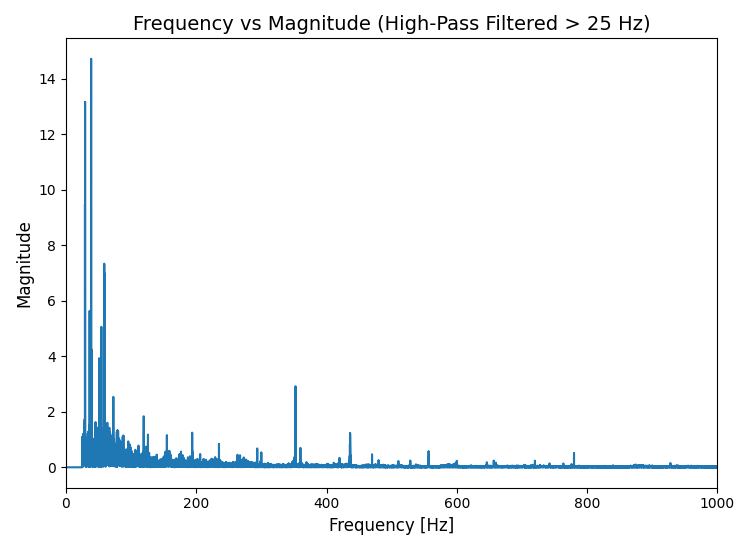 14
MIDAS: A way to collect the data
sensor data through pi 
collected by MIDAS DAQ software
MIDAS monitor and control sensor data
15
Sensor data is captured, buffered, and saved by the MIDAS frontend
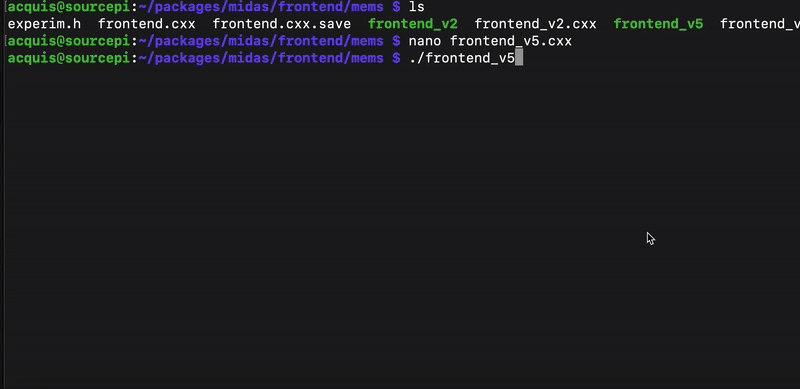 16
The current setup captures only one second of data and fails to record a full waveform
Time (sec)
Magnitude
17
Future Work
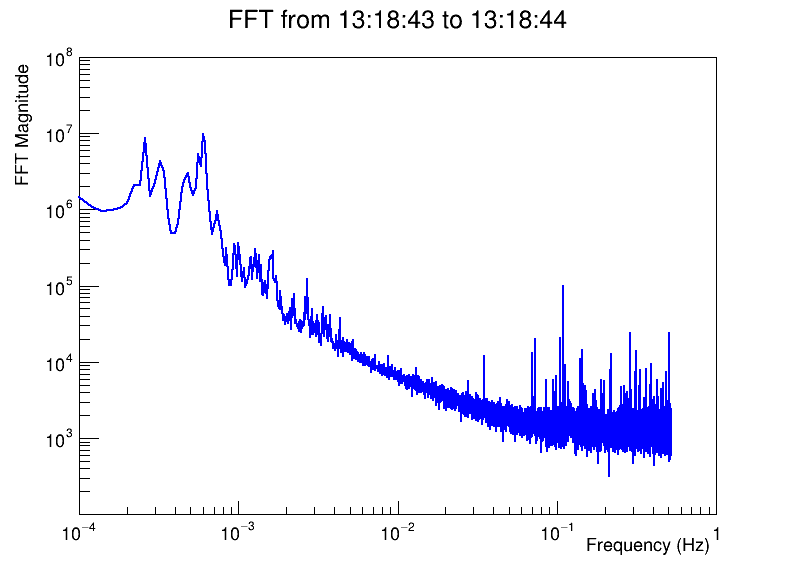 Compare FFT to lab activity
Finish developing MIDAS frontend
Attach sensor to detector
Develop shielding
18
Thank you!